5-Step Visual Model
(5S-VM) - PowerPoint
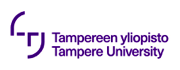 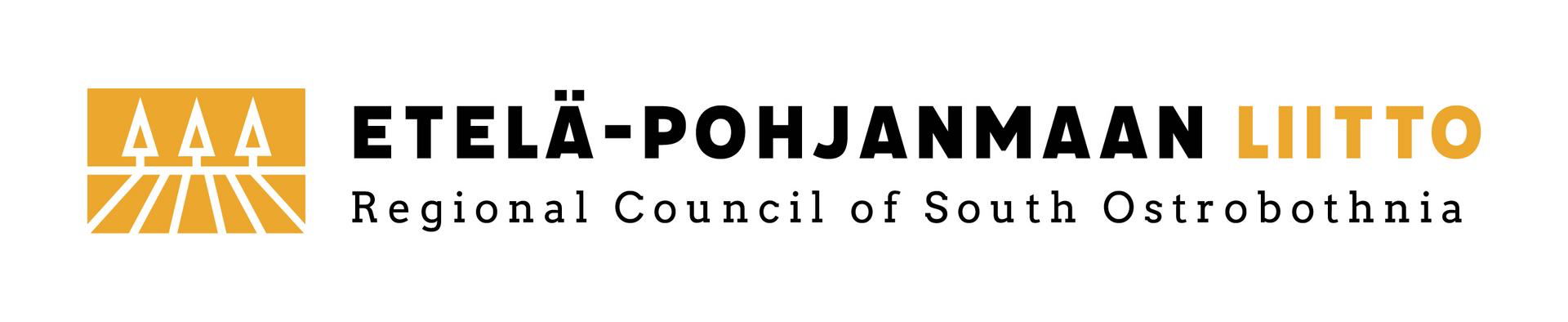 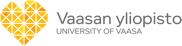 5S-VM prosessin viisi askelta tehokkaaseen digiriskien hallintaan
Listataan potentiaaliset uhat ja mahdollisuudet hyödyntäen omia tai annettuja mallikysymykisiä liittyen digitalisaatioon
1
2
Arvioidaan kunkin uhkan ja mahdollisuuden vaikuttavuus ja todennäköisyys
Sijoitetaan “digi-riskit” eli uhat ja mahdollisuudet nelikenttämatriisiin
3
4
Fokusoidaan merkittävimpiin riskeihin eli oikean yläkulman kirjauksiin
5
Työstetään “tiekartta” sekä mahdollisuuksien että uhkien hyödyntämiseksi
Steps 1 & 2: Tunnistetaan riskit ja arvioidaan niiden vaikuttavuus ja todennäköisyys asteikolla 1-4. Esimerkiksi, jos digitaalisuuden taso on matala liittyen ‘tuotantoon, logistiikkaan ja kunnossapitoon’, niin mitä uhkia ja mahdollisuuksia näihin toimintoihin liittyy? Tai jos ‘myynti ja asiakashallinta’ on digitaalisuudelta vahvaa, niin mitä siihen liittyviä mahdollisuuksia voidaan tunnistaa?
4. Hyvin korkea
3. Korkea
2. Matala
1. Hyvin matala
Step 3A: Sijoitetaan jokainen uhka nelikenttään
Erittäin korkea
Vaikuttavuus
Erittäin matala
Erittäin korkea
Erittäin matala
Todennäköisyys
Step 3B: Sijoitetaan jokainen mahdollisuus nelikenttään
Erittäin korkea
Vaikuttavuus
Erittäin matala
Erittäin matala
Erittäin korkea
Todennäköisyys
Step 3C: Sijoitetaan jokainen tuote, palvelu jne. nelikenttään
Tulovirta pienenee ja kustannukset pienenevät
Tulovirta kasvaa ja kustannukset pienenevät
Tuotteet / palvelu
Pallon koko määrittää suhteen liikevaihtoon (nyt merkitty vain %-luku, koko on sama


nykytila



tavoite
Riski
Mahdollisuus
Tuote C
25
Uhka
Epävarmuus
Tuote C
25
Kustannukset kasvaa ja tulovirta pienenee
Kustannukset kasvaa ja tulovirta kasvaa
Steps 4&5: Työstetään tiekartta uhkien hallintaan ja mahdollisuuksien hyödyntämiseksi
Vaihe 3
Vaihe 2
Otsikko C
Otsikko B
Vaihe 1
Otsikko A
Kiireellisyysaste
Toteutusaika A
Toteutusaika B
Toteutusaika C